What’s the Weather?					Month: ____________________________
What’s the Weather?					Month: ____________________________
September
1
2
3
10
62°
56°
64°
4
5
6
7
8
9
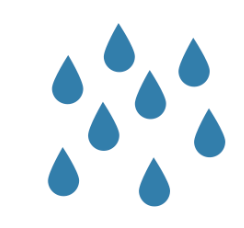 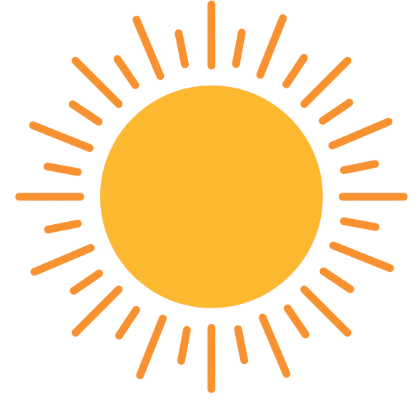 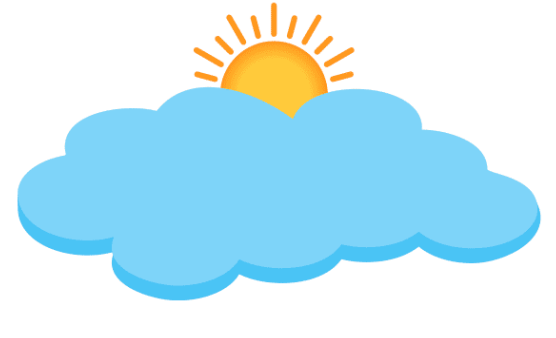 11
12
13
14
15
16
17
58°
63°
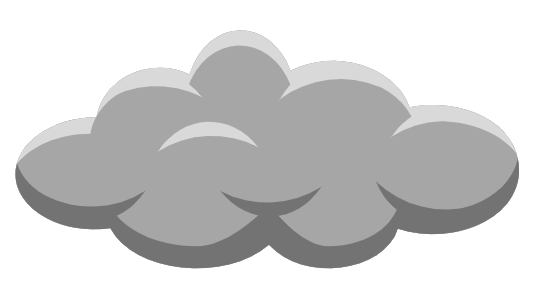 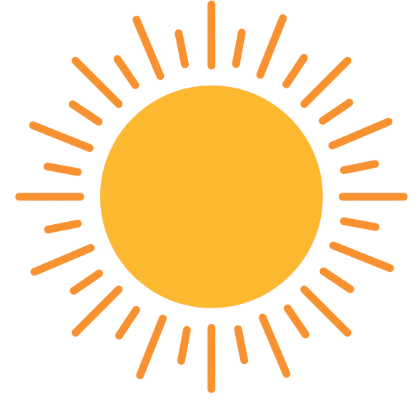 18
19
20
21
22
23
24
25
26
27
28
29
30